小树老师的数学课
1.2 基础02
Arithmetic 数理部分 –余数
Positive integer 
If  x and y are positive integers, there exist unique integers q and r, called the quotient and remainder, respectively
 such that y=xq+r and 0≤ r＜x .
For example, 28 is divided by 8, the quotient is 3 and the remainder is 4 since 28=8×3+4 .
正整数的概念 作为余数的前提  即余数一定是positive integer
Remainder： 余数题 每个月必考
思考作业1： 在正整数下的余数，负整数的余数怎么做？
例题
10890个球， 每筐装六个， 有P Q R S T U 六个标码的筐循环在传送带是接球， 问最后一个球是在哪个筐里
【解释】
球装入多少个筐里：10890/6=1815
1815个筐分在题目中的六个标码的筐里，最后一个是哪个编码 1815/6=302余3，也就是最后一个球在R筐里
【答案】R
余数模型1 周期循环找对应
0 1 5 6  
个位数永远不变

2 4 8 
2 4 8 6    
   4    6
8 4  2 6
2203,求个位数
3 7 9 
3 9 7 1 
7 9 3 1  
   9     1
测试题
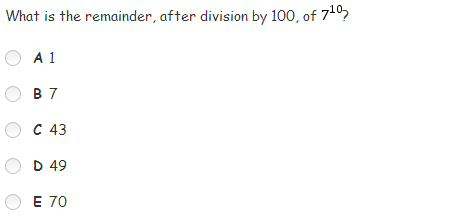 数轴上的余数
0
余数模型 2 定义法
R可以被3整除 求(r+1)(r+2)除以3的余数？

【解释】
(r+1)(r+2) =r² +3r+2   r²  3r都是3的倍数  余数=2
例题
10
2
6
3
10
DS 分一个东西，总数不超过34 ， 问这个东西总数是多少   唯一？
1）分给一个7人group多3个 
2）分给一个4人group多2个
【解释】
1n=7x+3  未知x NS
2n=4y+2  未知y NS 
1+27x+3=4y+2  4y-7x=1   y最小是2  x=1  number=10+28n  只有10  only  S 
【答案】 C
例题
一个数被7除余3，问能不能确定被5除的余数
1）被4除余2，
2）被35除余3          n=35p+12     n/7    ~5     n/5  ~2
【解释】7x+3=n  求n/5 余数
1n=4y+2   n=28m+10   m未知  NS
2n=35p+3  一定是5x+3  因为5×7=35  和7x+3 同余 S
【答案】B
例题
关于mod-模的题，符号是@，题目解释了一下x @ y=x/y的余数，然后问x @ 6=？  X除6的余数 =？  唯一值 、
1:x @ 3=x @ 12
2:x @ 4=2
【解释】
1x除以3的余数 =x除以12的余数    x是3和12的最小公倍数+一个小于3的余数 
   所以 x除6的余数 也是x除以3的余数可以是 0，1 ，2 NS
2x除以4的余数=2  x=4m+2  4m+2 除以6 未知 NS  
1+2 x要符合被12除余某数 4 和12的最小公倍数还是12 ，所以和4的一致  余2  S
【答案】C
Arithmetic 数理部分 –奇偶性
Even integer and  odd integer 

Any integer that is divisible  by 2 is an even integer, otherwise is an odd integer.

∴  even integer=2n    odd  integer=2n+1 or  2n-1 .
奇偶性模型
Even *Any integer =Even     
 乘法原理      
若干个整数相乘  =odd  每个数都是奇数    =even   at least 一个偶数。
加减法原理。 
两个数   =even      同奇数 同偶数 
两个数 =odd     一奇一偶 
Even ± Even =Even    Odd ±Odd=even 
Even ± Odd=Odd
例题
【DS】 c,d are integers ，the product of cd is odd？
1）c(d+1)  is odd
2）(c+1)d  is  even
【解释】cd中有一个是偶数 即可。
1c和d+1都是奇数，d是偶数，cd是偶数S
2c+1和d至少有一个是偶数，如果c+1为偶，d为奇，则cd为奇数；
   如果c+1为奇数，d为偶数，则cd为偶数；如果c+1和d都是偶数，cd为偶数。NS
【答案】A
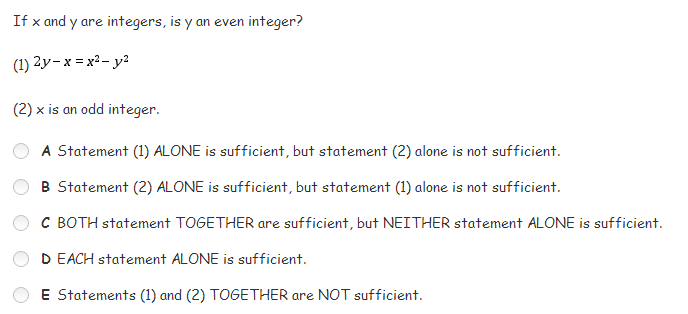 A
Y是否是偶数？ 
y（y+2）=x（x+1）=even    y 和y+2性质一样只能都是偶数 S
和y无关
[Speaker Notes: A
Y是否是偶数？ 
y（y+2）=x（x+1）=even    y 和y+2性质一样只能都是偶数 S
和y无关]
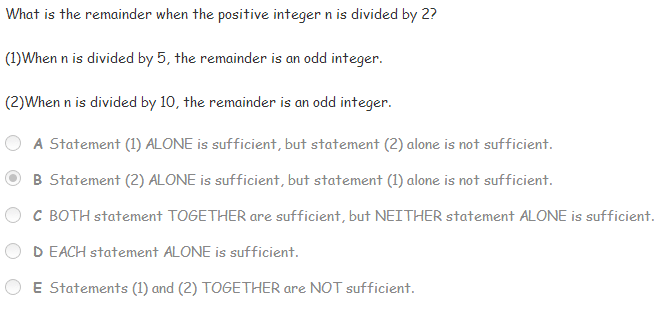 B
别2除余数 其实就是问奇偶性 
1 n=5x+odd   x未知奇偶性未知 NS
2 n=10y+odd  =even +odd=odd  S
[Speaker Notes: B
别2除余数 其实就是问奇偶性 
1 n=5x+odd   x未知奇偶性未知 NS
2 n=10y+odd  =even +odd=odd  S]
结合上一节课的复习
PS  DS 的做题技巧 和题目逻辑

Factor 题目和它的小伙伴们
Factor 类型提示词： 4个   解题第一步
Factor number：  PFN 的两种区分 
Remainder 的2个模型题  
奇偶性考点模型
课前测试题
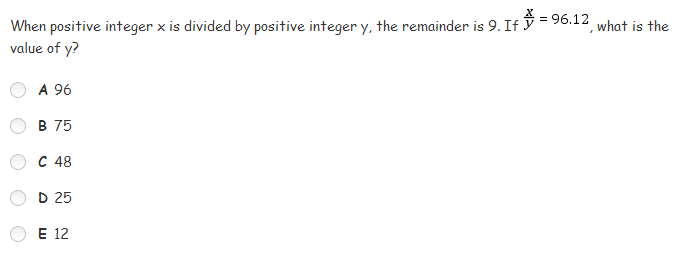 [Speaker Notes: 0.12y=9    y=75  B]
测试题
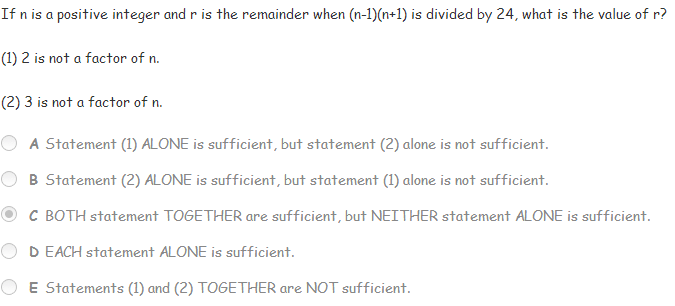 （n-1)(n+1） 两个偶数 or 两个奇数  乘积 除以24 ？
1 n不是偶数 是奇数 n=2x+1 带入   2x(2x+2）=4x(x+1）一定是8的倍数 因为x x+1中一定有一个是偶数  NS 
n=3x+1 or 3x+2 带入  3x(3x+2)  or  （3x+1)（3x+3）  两者都符合的一定是3的倍数  NS
1+2  一定是3和8的倍数 整除  r=0  S
C
Arithmetic  数理部分-fractions
Fractions
n/d,   n is numerator and  d is the denominator.  Denominator is never be 0. 

Greatest common divisor:最大公约数
Smallest common multiple:最小公倍数 
分数的计算
 mixed numbers 

Example:
Arithmetic 数理基础-比率
Ratio and proportion
The ratio of the number that to the number b（b≠0）is a/b
As    as            more than ….
 a proportion is a statement that two ratios are equal;
For example, 2/3=8/12 【考计算】
Arithmetic -percent
Percent   n%=n/100 

N%>100%  即n% ＞1 

Percent change？
问A比B多10%是否＝ B比A少10%？
Percent   n%=n/100
Arithmetic  数理部分-digit
Decimals and Scientific notation(进制）   10进制 
In the decimal system, the position of the period or decimal point determines the place value of the digits. 
For example 7,654.321                            改成2进制的数值    1011   ->? 
7 Thousands        
6 hundreds
5 tens
4 ones or units
. Decimal point 
3 tenths
2 hundredths 
1 thousandths
1×2^3       
0×2²
1×2
1×1
7×1000       
6×100
5×10
4×1
.
3×1/10 
2×1/100
1×1/1000
Digit 考点模型
GMAT 中 数位的表达： 
abc 是一个三位数
则abc=100a+10b+c
例题
abc是一个3位数   求abc- cba=？
1： a=9 
2: a-c=3
【解释】
Abc=100a+10b +c  
Cba=100c+10b+a  
Abc-cba=100(a-c)+(c-a）
1 NS  
2 S 
【B】
例题
一个两位数 问是不是odd？
1）各位数之和是prime number
2）各位数是prime number
【解释】
111是奇数，12是偶数NS
222是偶数，23是奇数NS
1+223是奇数，32是偶数NS
【答案】E
课前测试题
If 1050 – 74 is written as an integer in base 10 notation, what is the sum of the digits in that integer?
A.  424
433	
C .440
D. 449
E. 467
Arithmetic –实数  &绝对值
Real number
Number line 
可以在数轴上表示出来的数都是real number.  
   
性质：如果不是0的实数 非正即负。 

Absolute value: 在数轴上的距离。
分母不为0     1/a      a≠0 
 √a        a ≥0
[Speaker Notes: 之后针对绝对值数轴有小专题]
Real number的性质
x+y=y+x  and xy=yx 
(x+y)+z=x+（y+z）
Xy+xz=x(y+z)
如果 x y 都是正数 or都是负数，那么 xy乘积是正数。
如果xy是一正一负 那么xy乘积是负数。 
If xy=0,then x=0 or y=o 
||x|-|y||≤ |x+y|≤|x|+|y|    
Xy＞0    xy 同号    |x+y|=|x|+|y|＞||x|-|y||
xy＜0       xy异号   |x+y|=||x|-|y||＜|x|+|y|
Arithmetic 数理部分  -统计 [考点  求值]
Descriptive statistics
Arithmetic mean or average 算术平均数   sum÷ number . 
Geometric average  几何平均数
Median 中数   
① 排序      中位数的位置，  odd个数   n         (n+1）/2    
                                                     even 个数  n/2    n/2 +1     
② 求数值。
Mode 众数   {2，2,2,0,1}
Range 极差 值域； the difference between the greatest measurement and the smallest measurement.   MAX-MIN
Standard deviation 标准方差
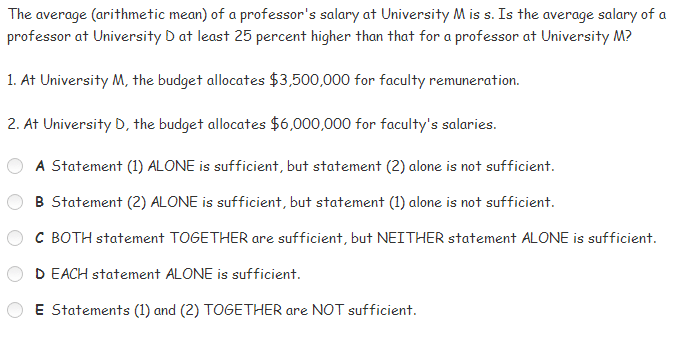 Remuneration 报酬 工资   salary 
1 mean 未知
2 mean 未知 
1+2  NS 
E
[Speaker Notes: Remuneration 报酬 工资   salary 
1 mean 未知
2 mean 未知 
1+2  NS 
E]
例题1
DS：有5个班，其中4个的人数为19、19、20、20，问第5个班有多少人？
1）5个班人数Range为2
2）Arithmetic Mean 大于19
【解释】
1可能是18或21NS
2x+19+19+20+20>5*19  x>17 NS
1+2NS
【答案】E
例题2  出题模板
DS 三个A B C人，平均身高170，问median?1)A:1652)B:170
【解释】170×3=S
1NS
2A+C =170×2   平均数为170，另两个一定一个大于B，一个小于B，中位数是BS
【答案】B
Standard deviation 专题
A,B  C  D  E    X  
SD =√（A-X）²+（B-X)²+（C-X）²+（）+()  /5
SD模型1
考公式  
已知set A  求standard deviation？ 
1 :average=3 
2 :range=1
【解释】
求SD 需要知道每个数据是多少
1NS
2NS 
1+2NS 
【E】
SD 模型2
考变化

Set A {a，b，c, d,e}的Standard deviation is a.  And every subject in Set B are 3 more than Set A , what is the Standard deviation of B ?
集合的每个数据+一个常数  SD 不变

* 集合的每个数据乘以一个常数，SD 乘以一个常数
SD 模型3
51       88%
10 000
SD=500
68%
考图像
Mean(average) within  a（one） standard deviation
68%/2=34%
±
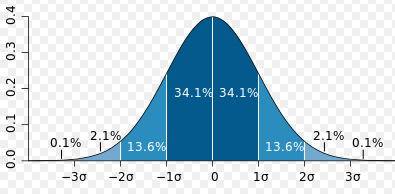 50%
人数
200学生   平均分是80   SD=4分 
问少于84分多少人？
50%+34%=84% 
200×84% =
收入
80
84
新增考点  与range的关系
Range ≥standard deviation
THX! 请大家课后把课上题目重新整理并完成习题01 02的内容